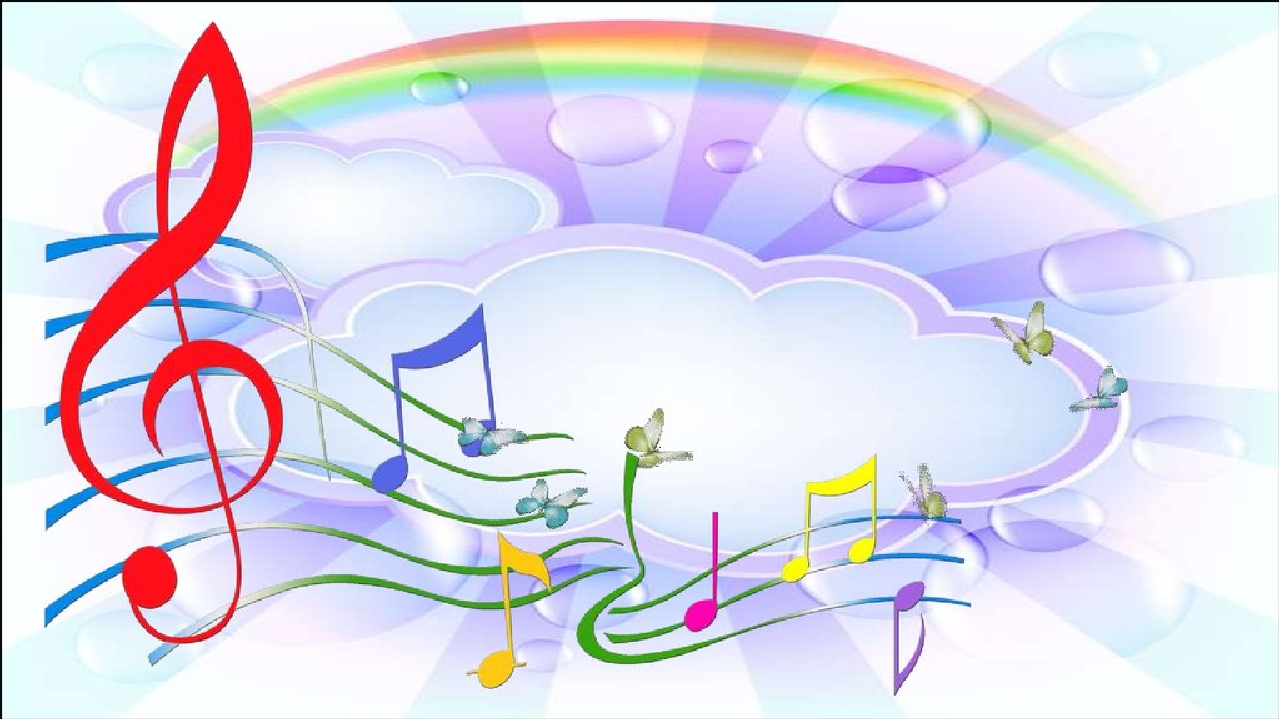 МБДОУ Ойховский детский сад № 3 «Колокольчик»
Познавательно-творческий	 проект по художественно-эстетическому развитию  «Путешествуем по нотной радуге» (для детей подготовительной группы)
Подготовила: 
музыкальный руководитель 
Пустовалова Н.А.
Актуальность:
Работая много лет музыкальным руководителем в детском саду поняла, что детям необходимо знать простейшие элементы нотной грамоты. 
	И если будет развита у дошкольника способность слышать и понимать, что мелодия состоит из отдельных нот, знать их, находить их на нотном стане, а так же учить, выделять из мелодии отдельные звуки, определять на слух высокие и низкие звуки, то в дальнейшем учёба в школе будет успешной.
Вид: творческий, краткосрочный
Участники: музыкальный руководитель, дети подготовительной группы, родители. Срок реализации: 1 неделя
Вид: творческий, краткосрочный
Участники: музыкальный руководитель, дети подготовительной группы, родители. Срок реализации: 1 неделя
Цель проекта:  знакомство с нотной грамотой.
Задачи:
Образовательные: 
Познакомить детей с  нотной грамотой, названиями, расположением нот, понятием терминов: нотный стан, октава, скрипичный ключ.
Формировать потребность в восприятии музыки.
Обогащать музыкальные впечатления детей и способствовать формированию музыкального вкуса, музыкальной памяти и музыкальности в целом.
Развивающие: 
Развивать желание пользоваться специальной терминологией.
Развивать мышление и воображение, познавательную активность.
Воспитательные:
воспитывать уважительное отношение друг к другу, умение дружить.
Интеграция с образовательными областями: речевое, познавательное, физическое, художественно-эстетическое развитие.
Планируемые результаты: 
 знают расположение нот, как они изображаются;
выстраивают связный рассказ по картинкам;
выражают свои эмоции в  исполнении песен, распевок;
привлечь родителей к участию в выставке поделок «Нотный стан».
Беседа «Нотный стан, скрипичный ключ, ноты».
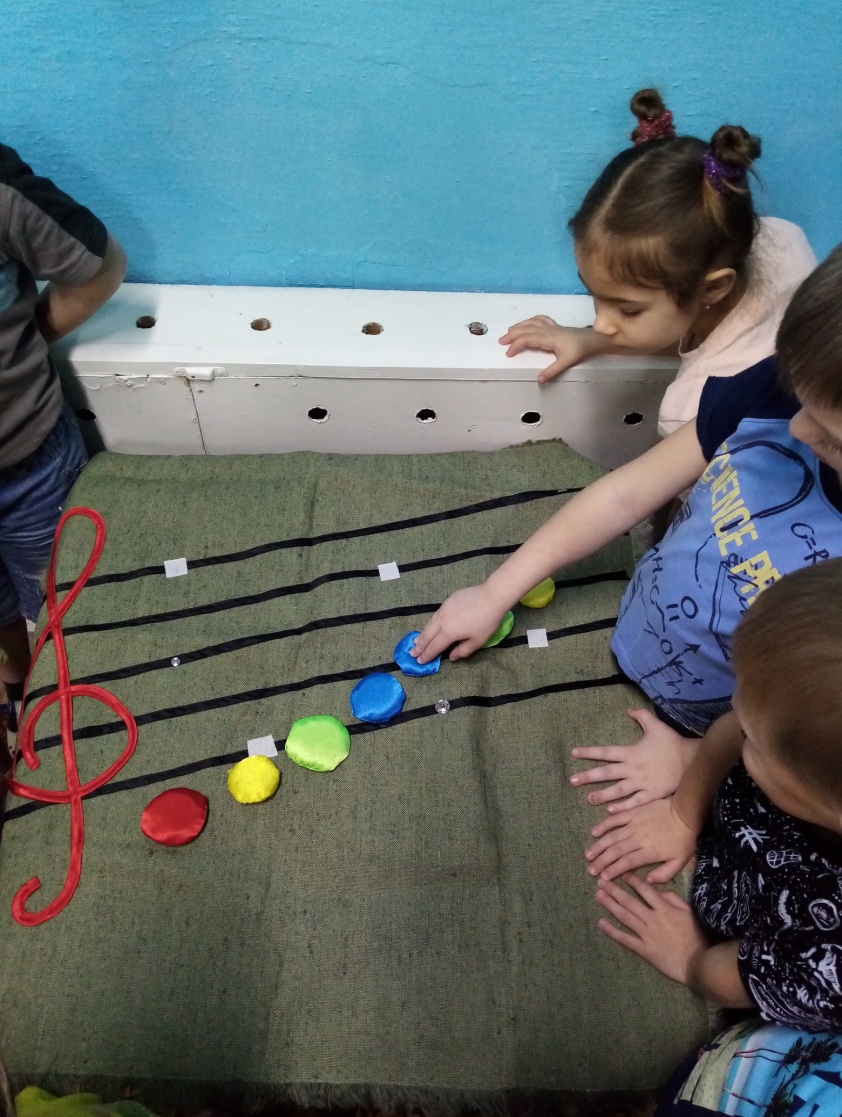 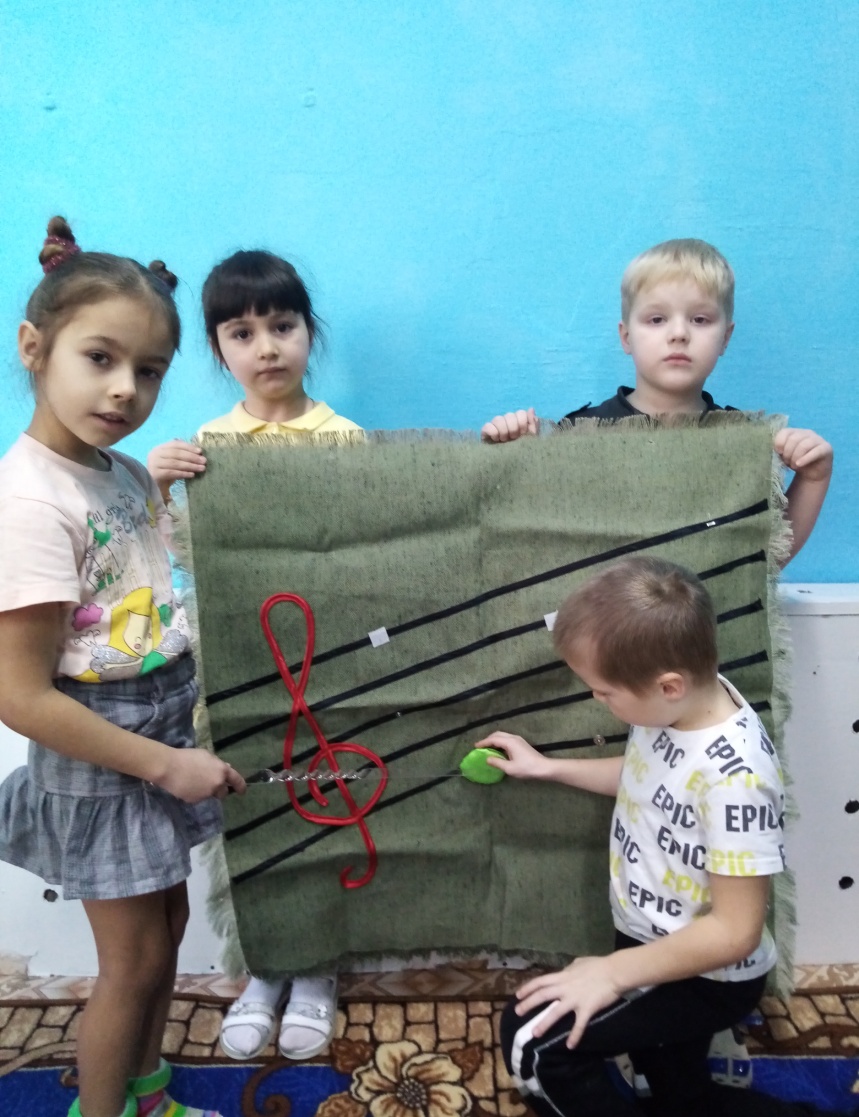 Раскрашивание «Ноты»
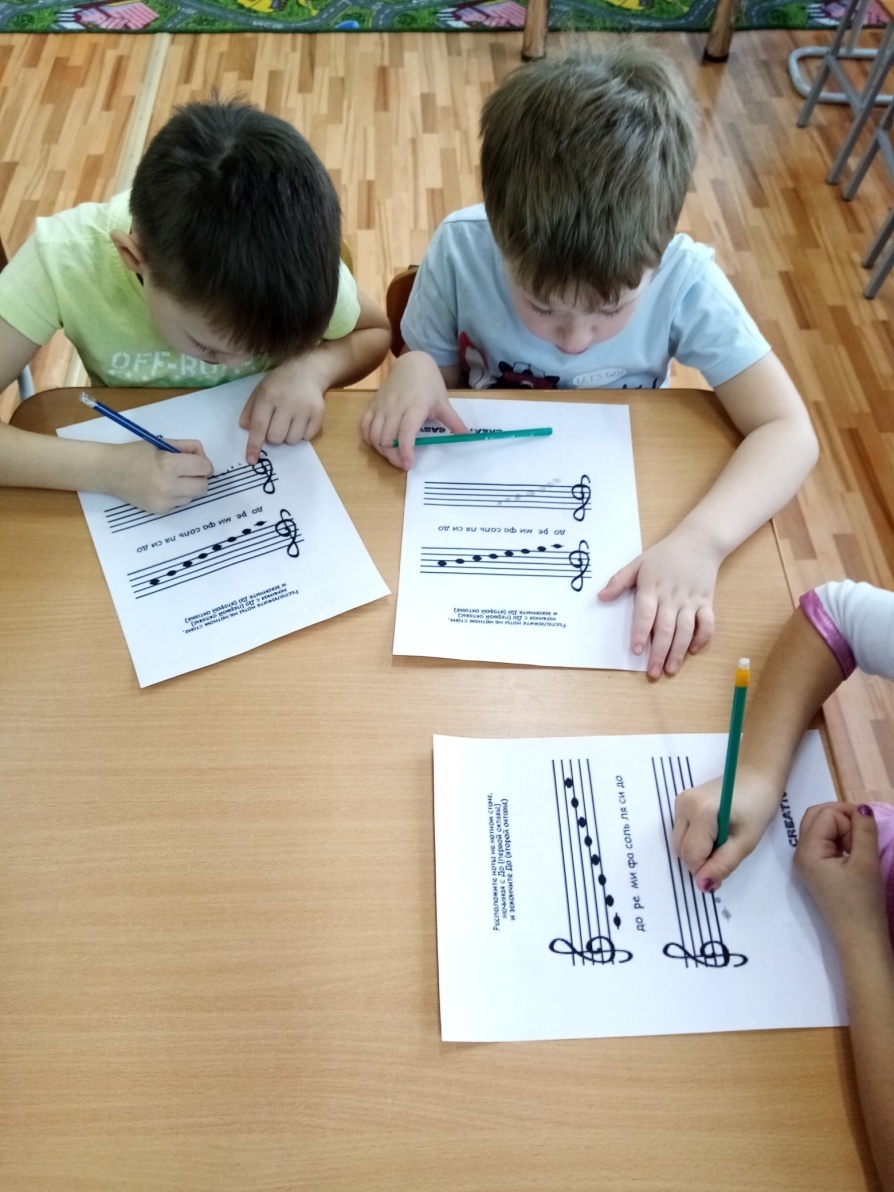 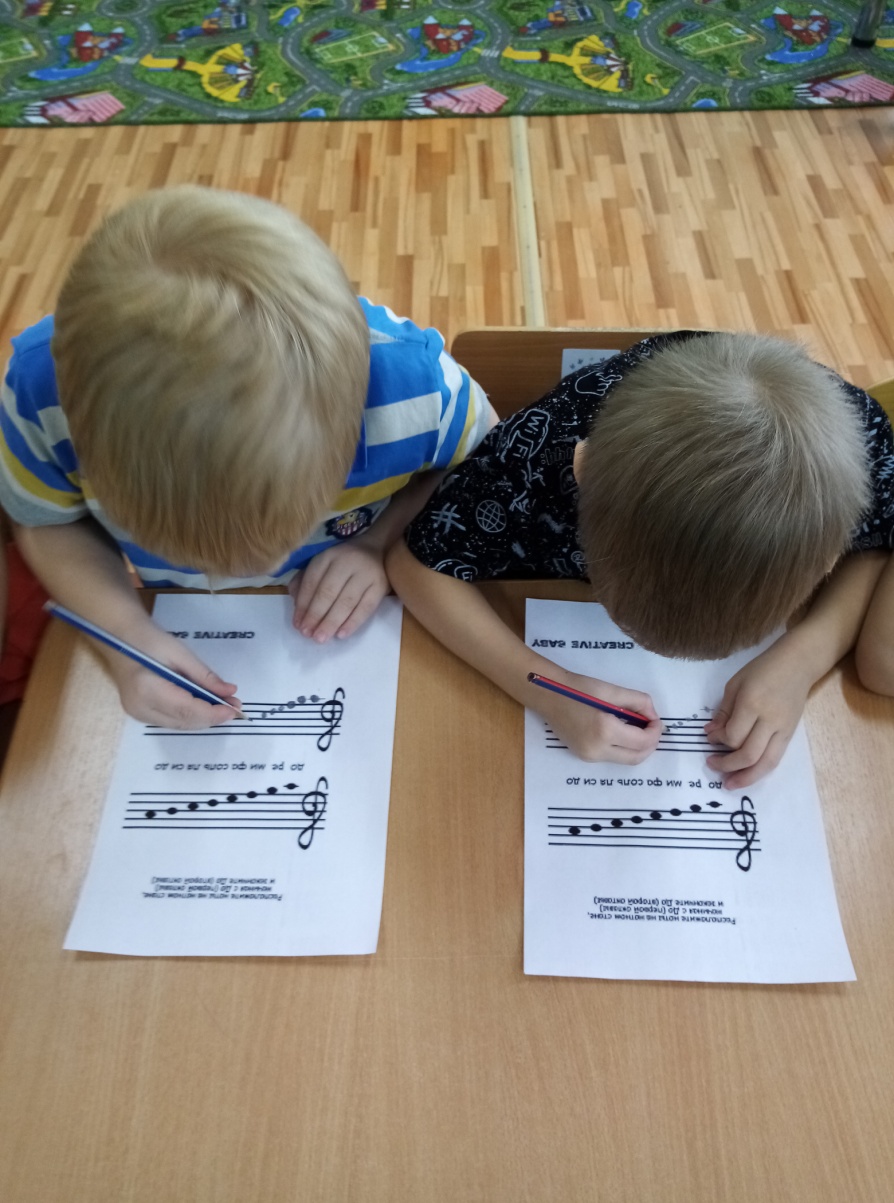 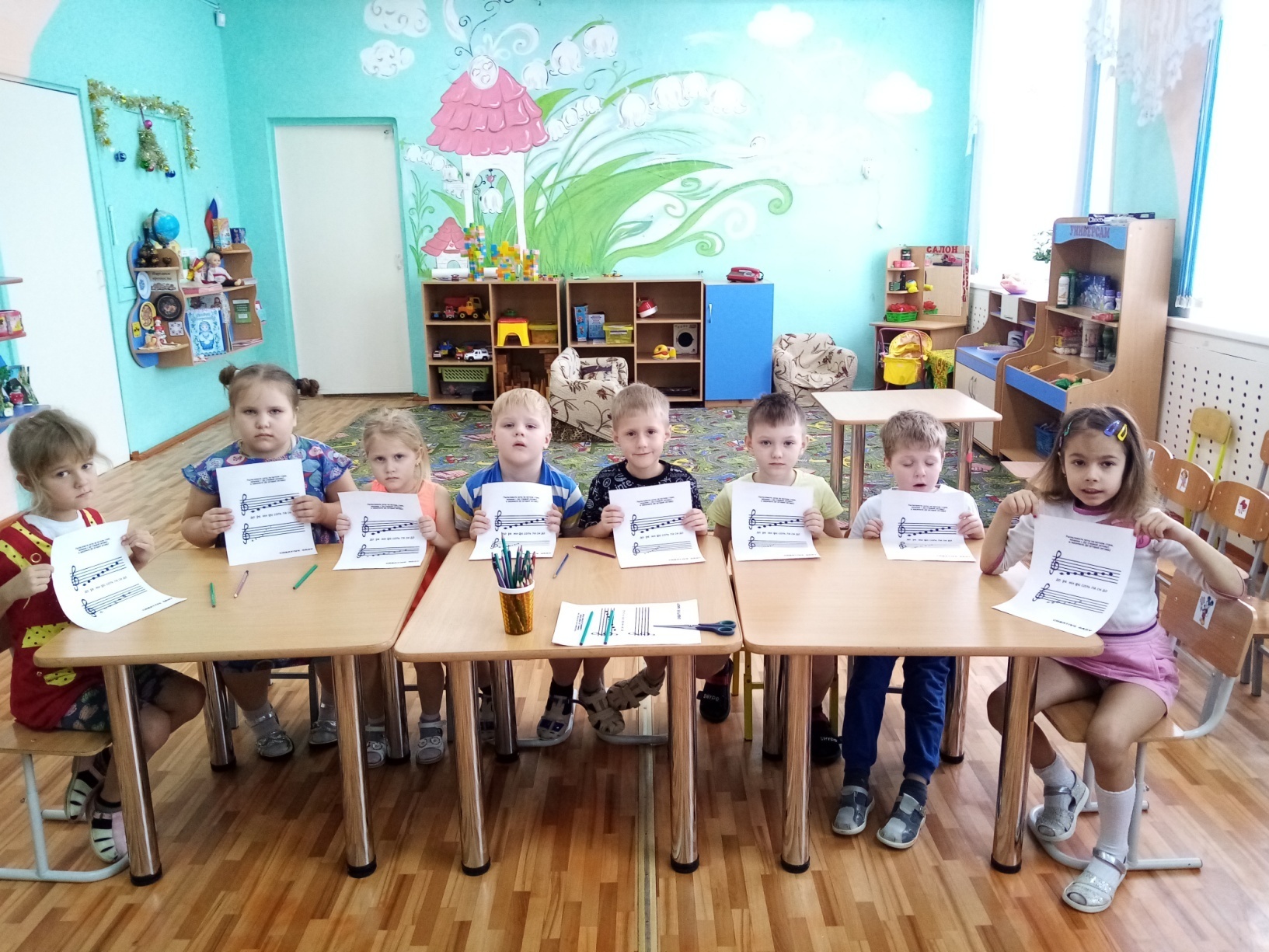 Просмотр видеороликов
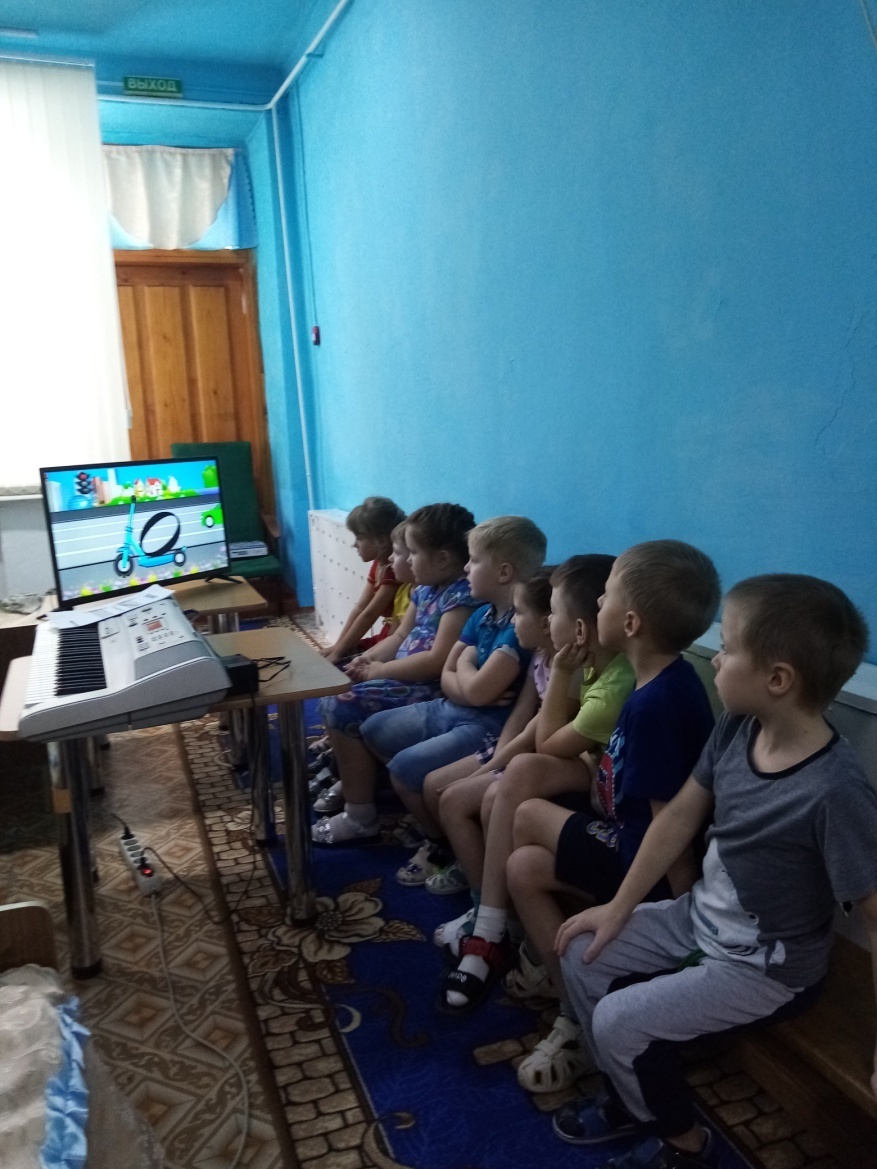 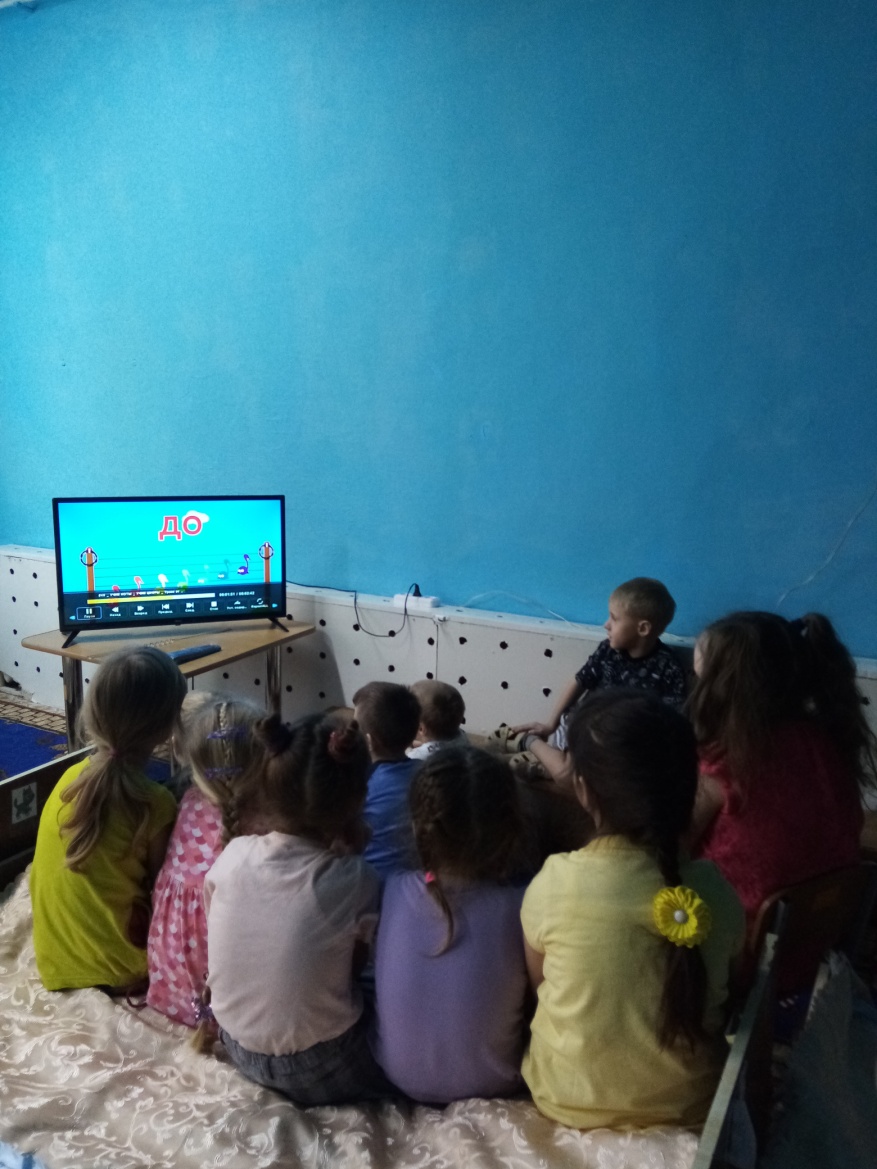 Распевка «Прыгну вверх»
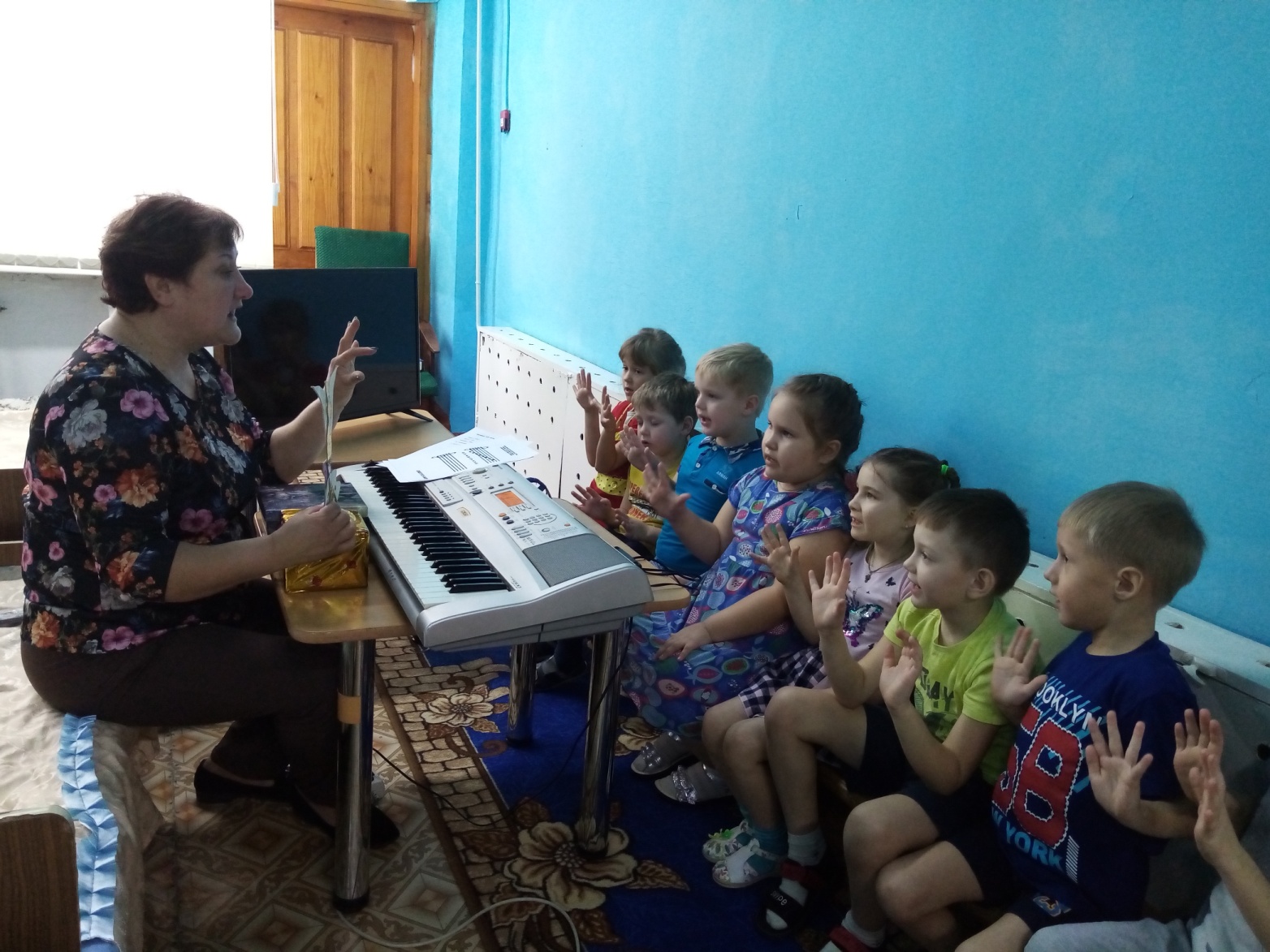 Развлечение «Путешествуем по нотной радуге»
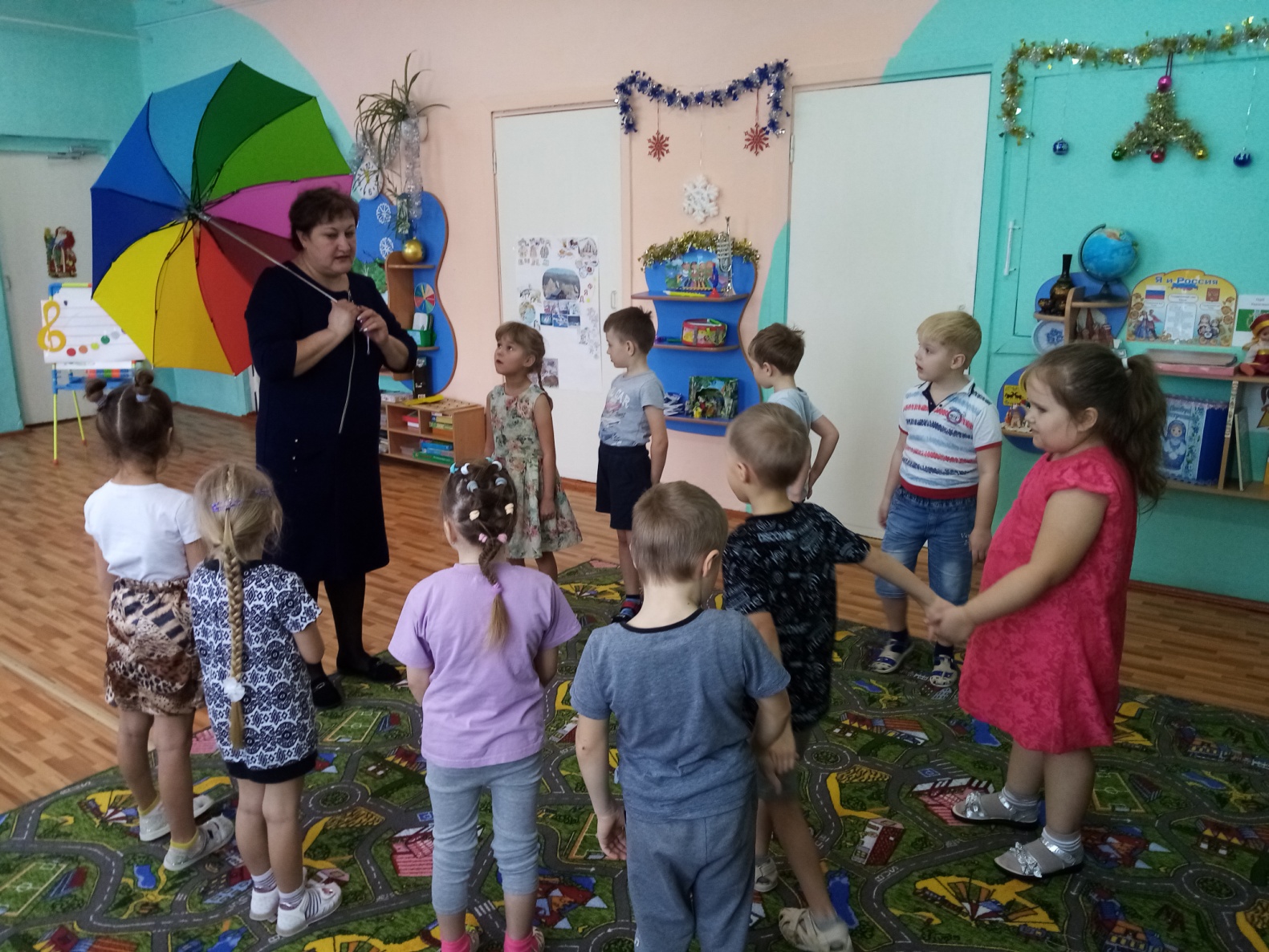 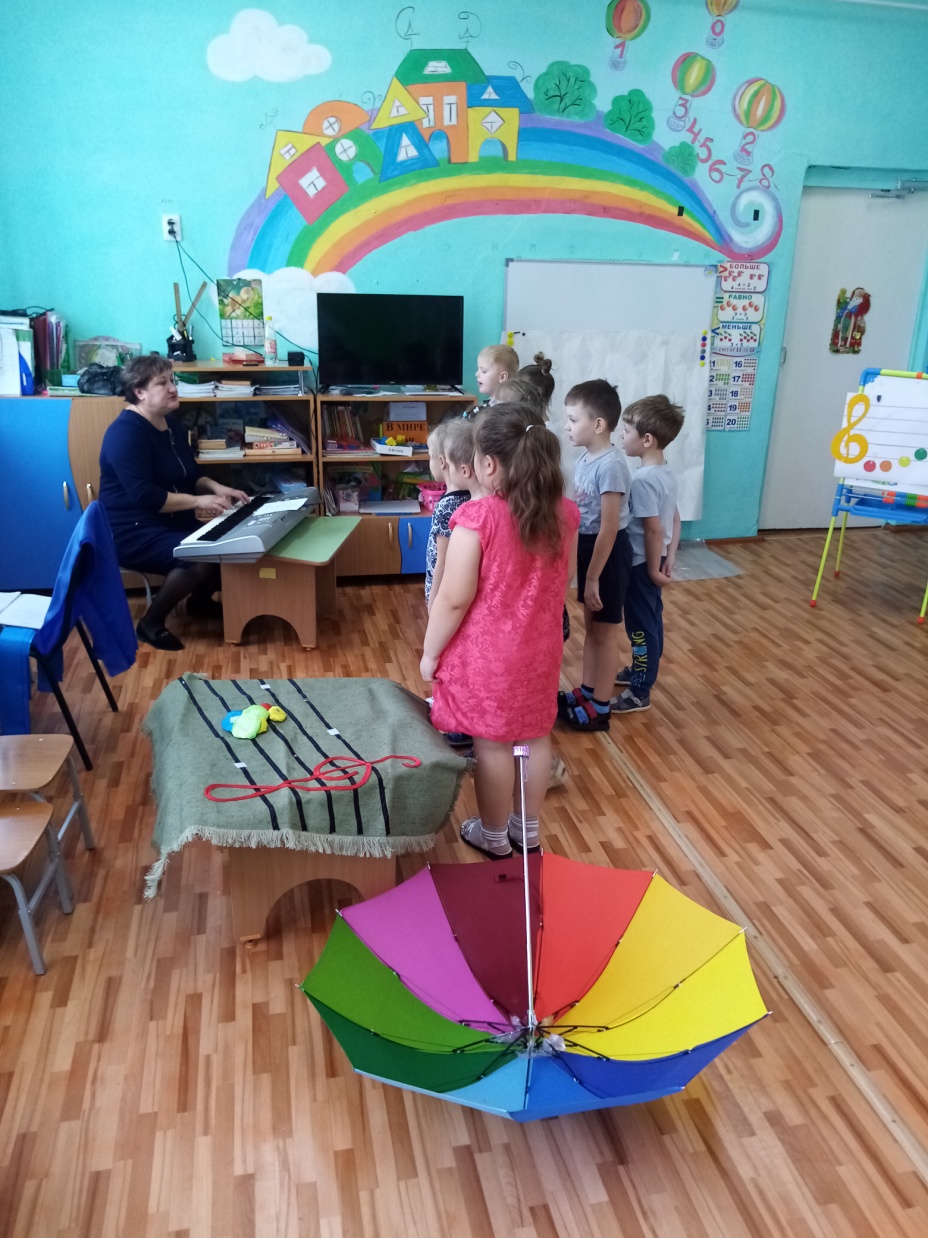 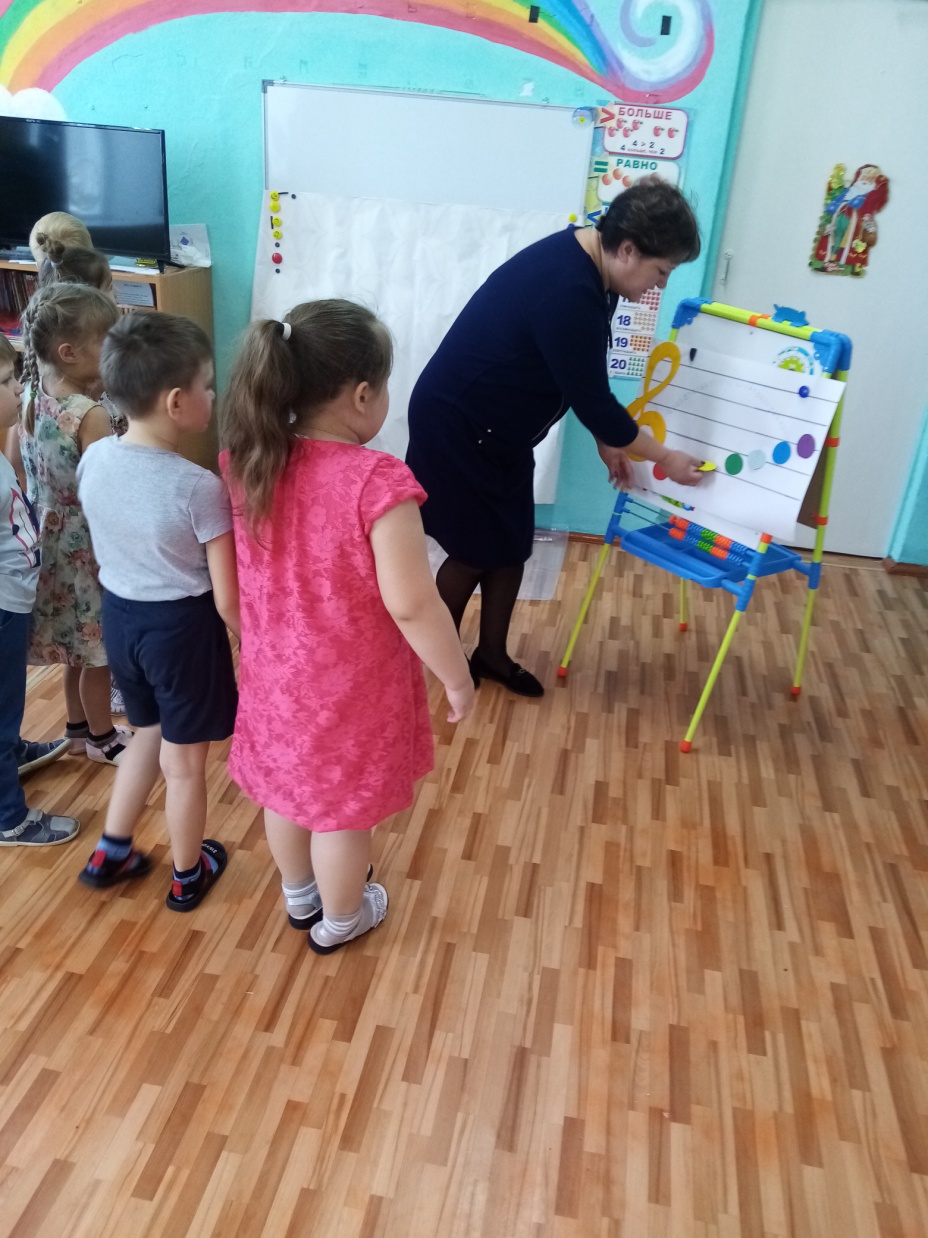 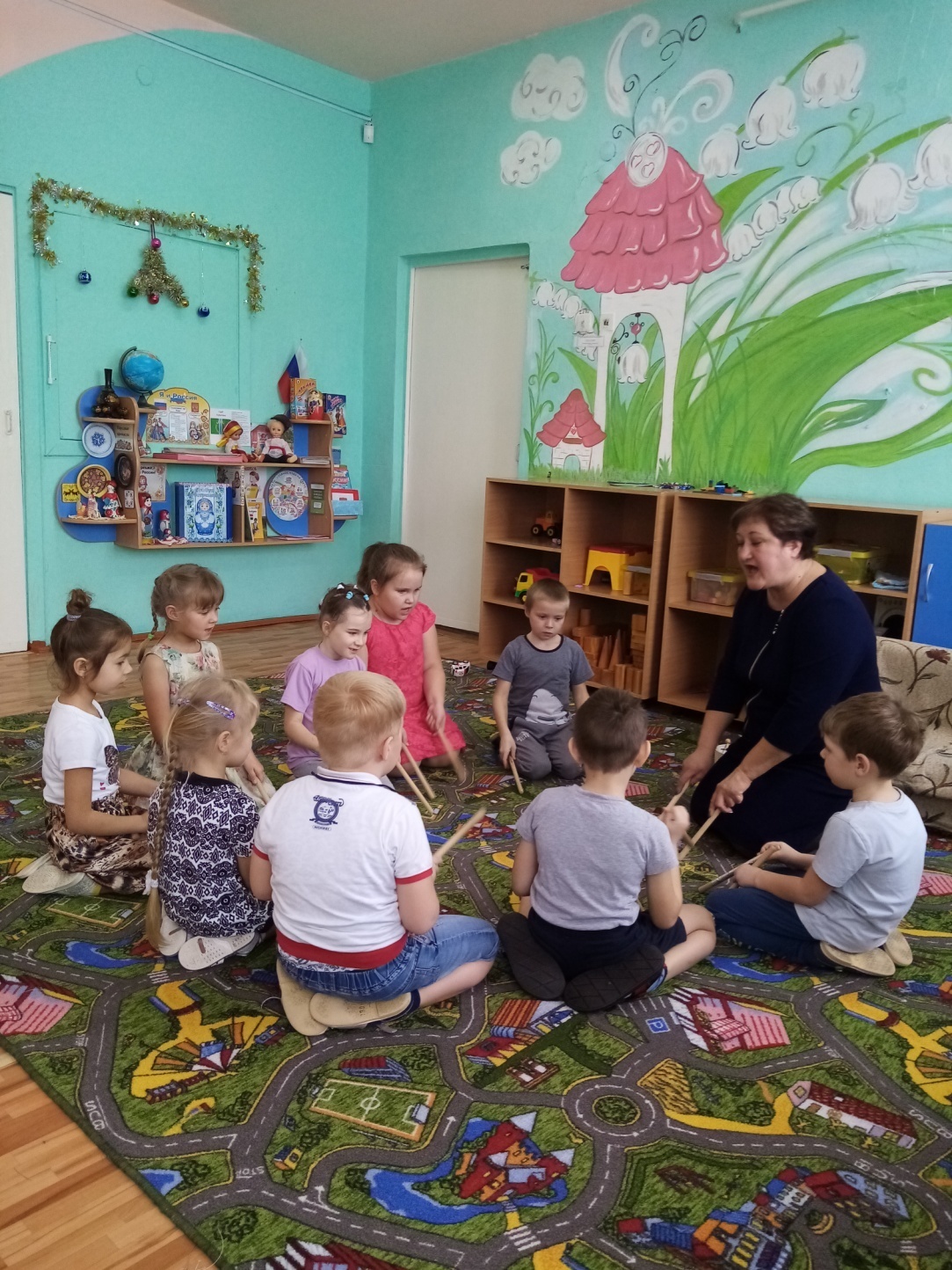 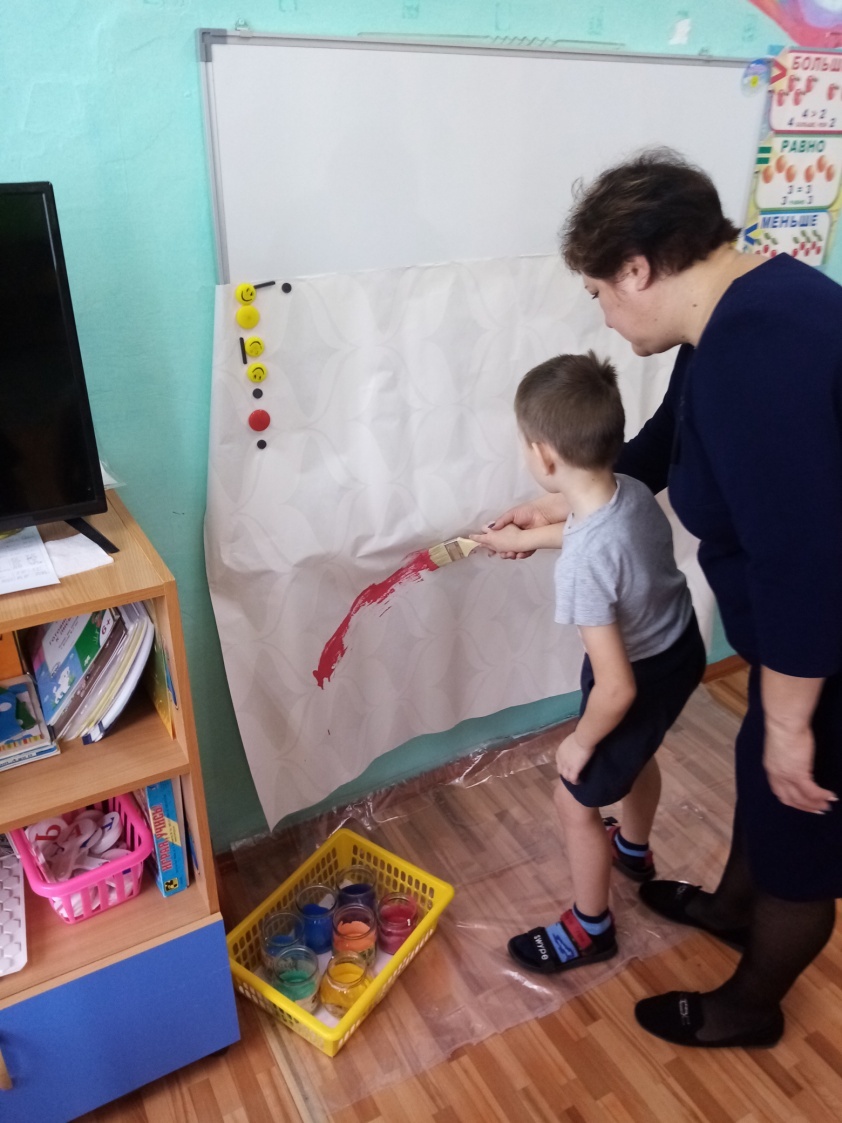 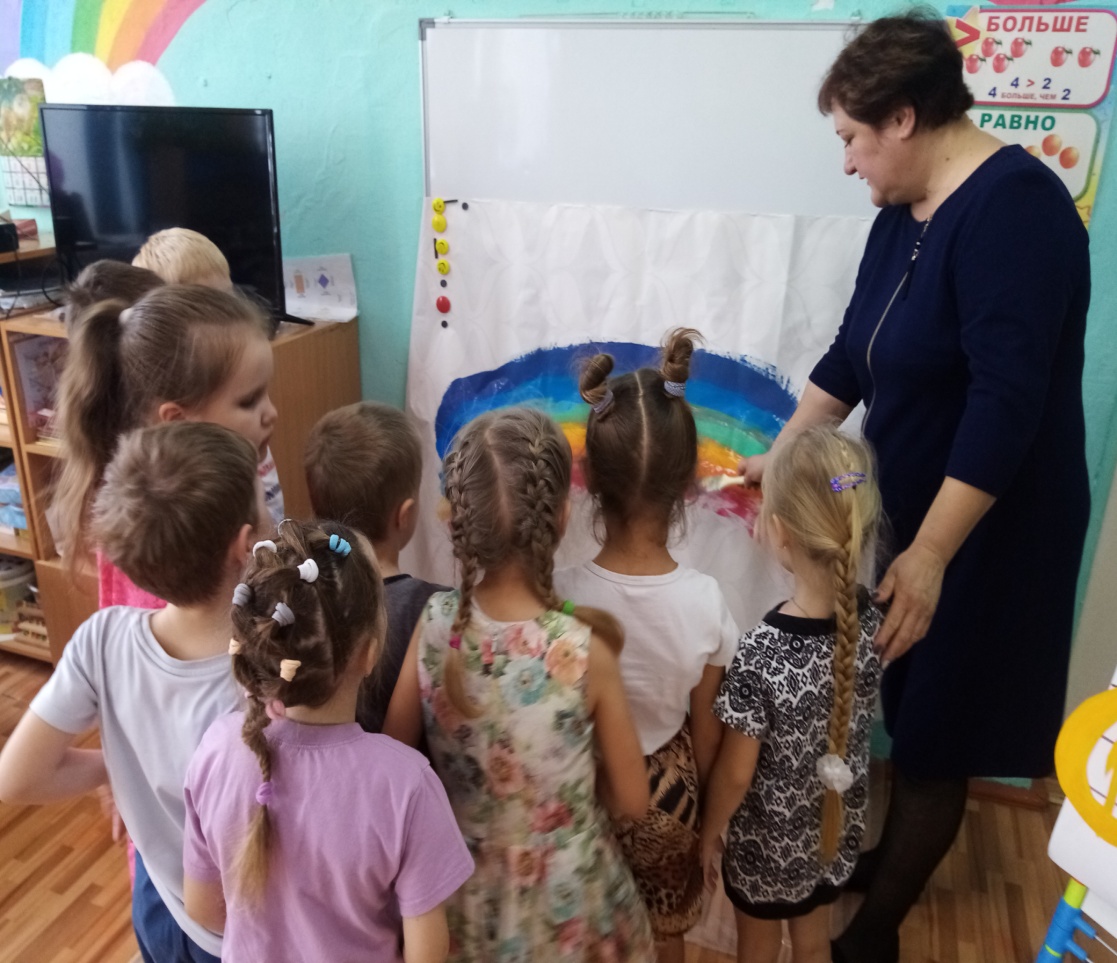 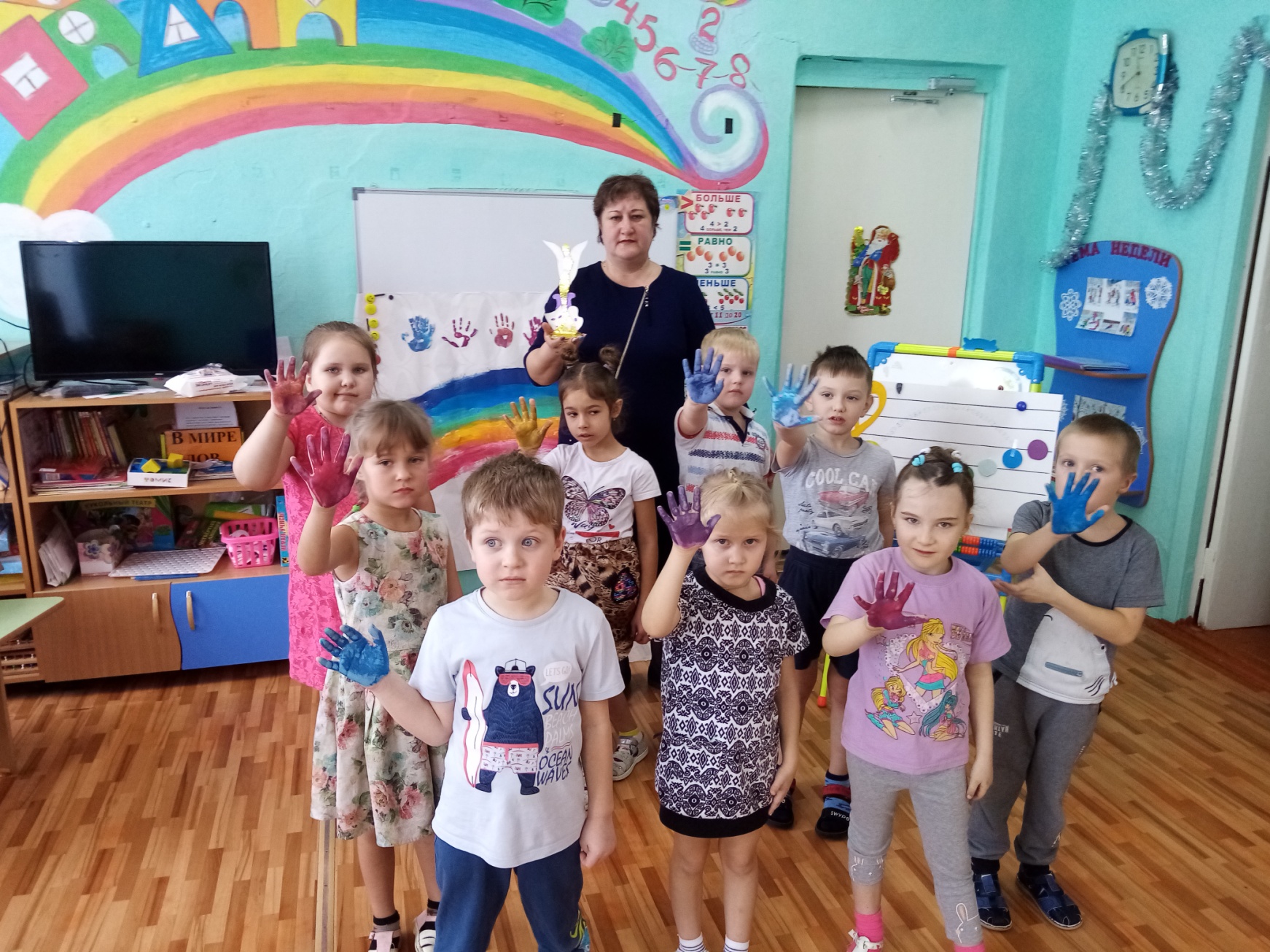 Выставка «Нотный стан»
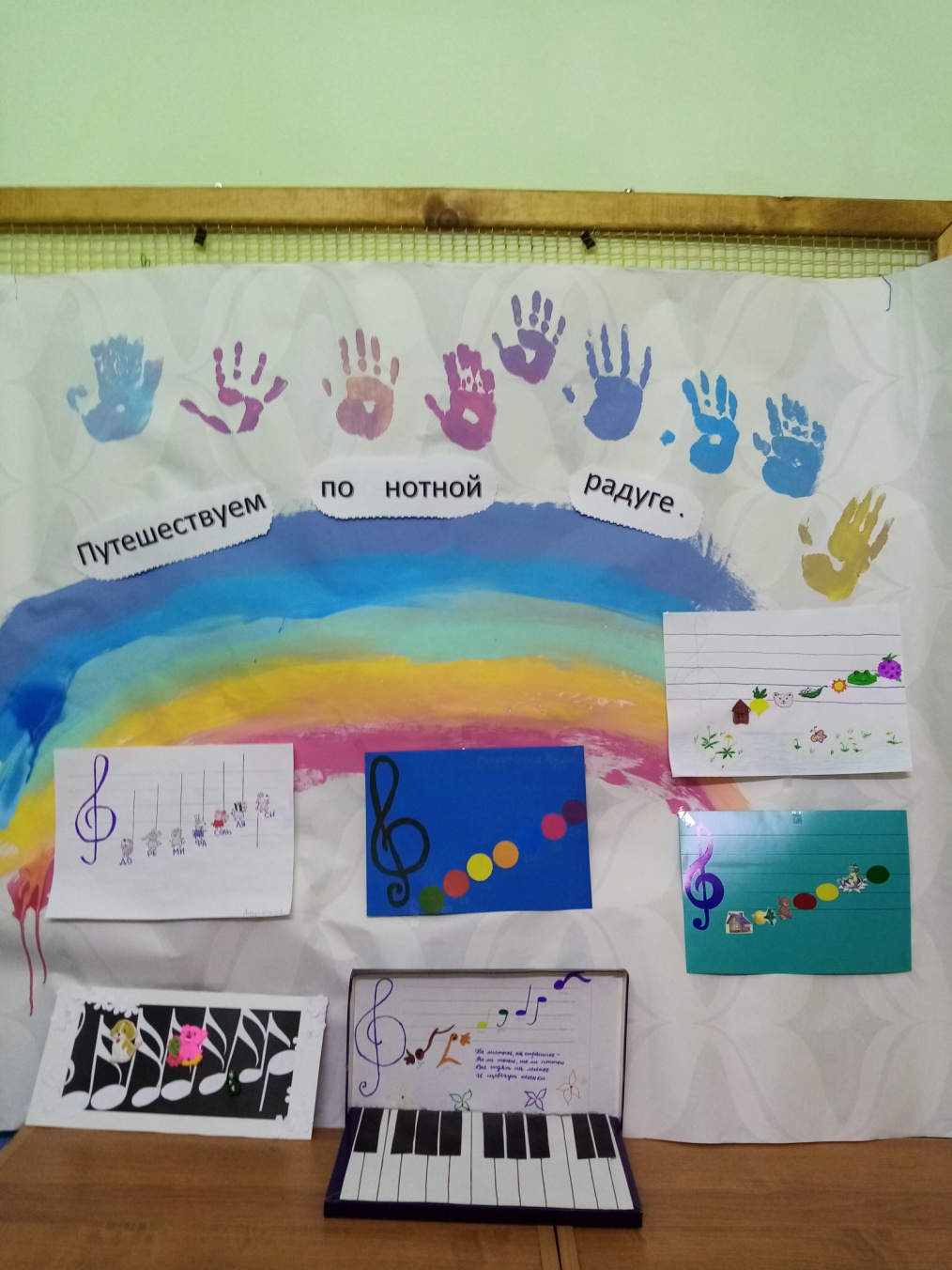 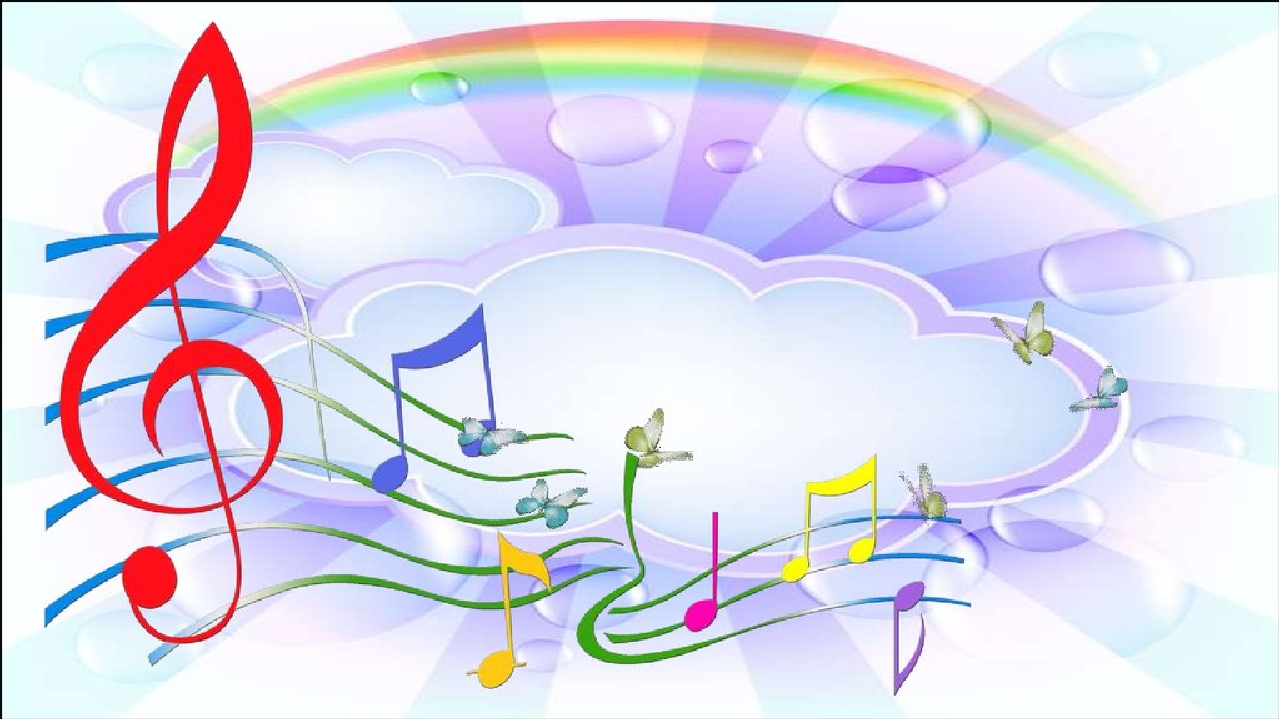 Спасибо за внимание!!!